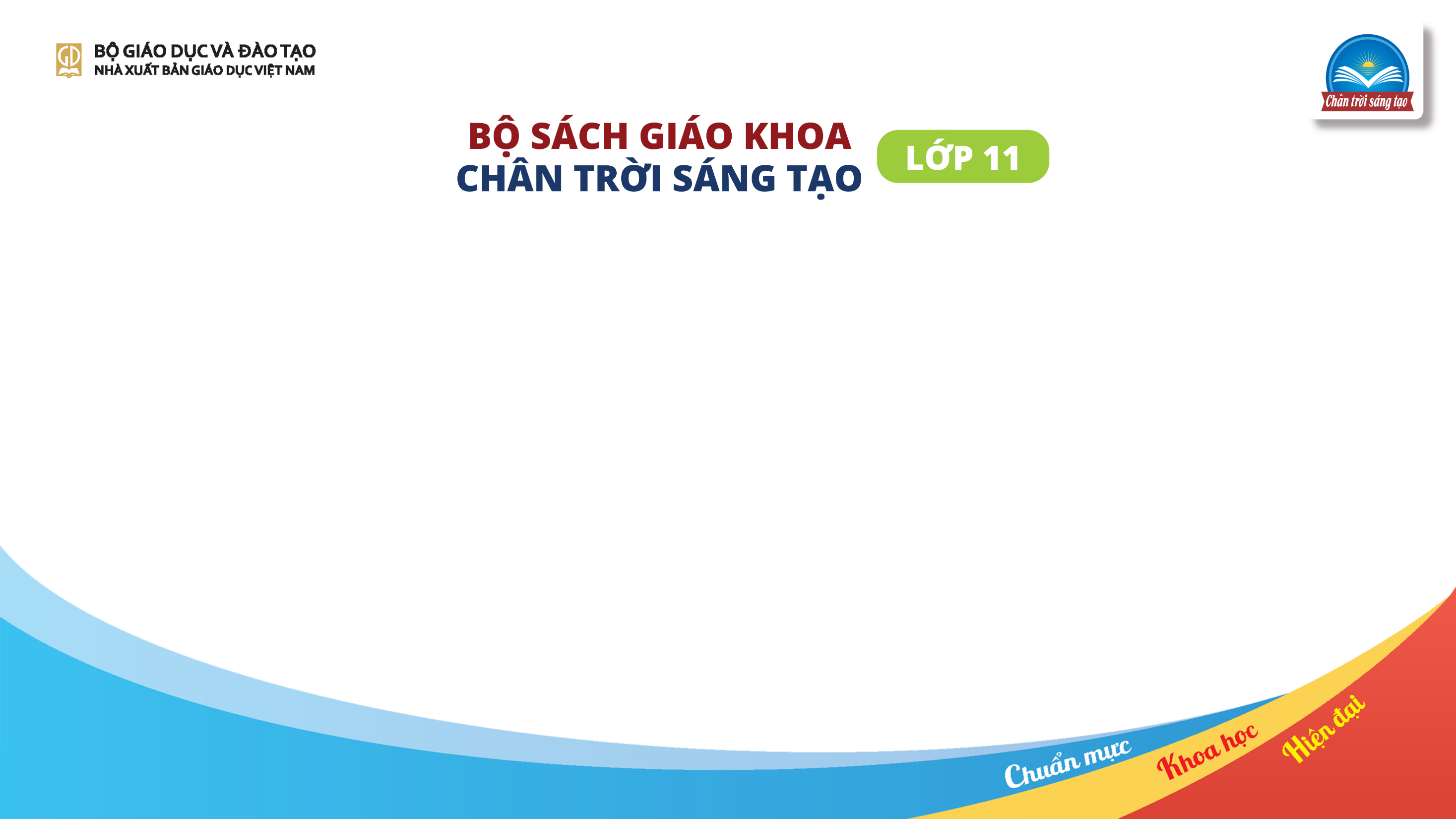 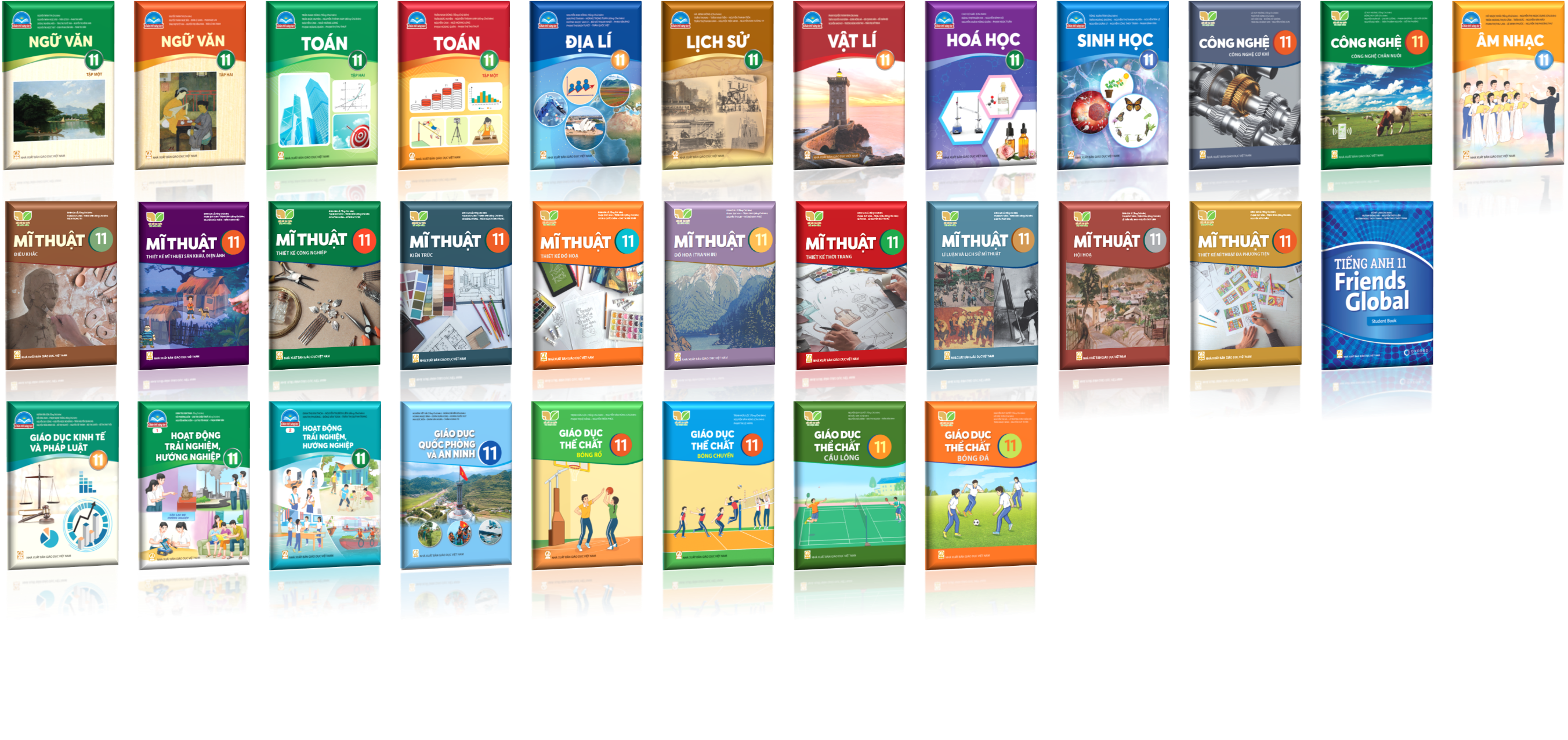 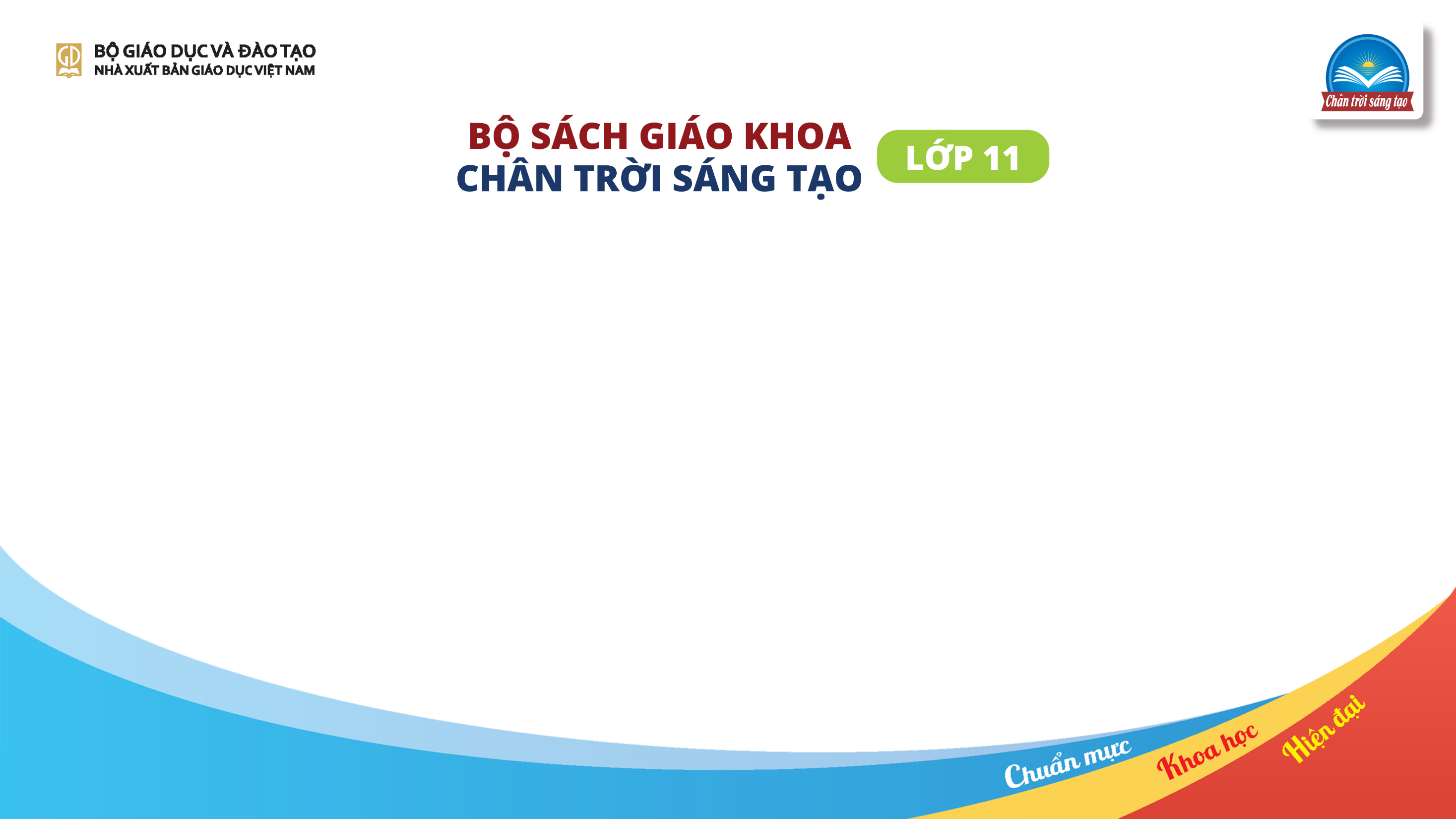 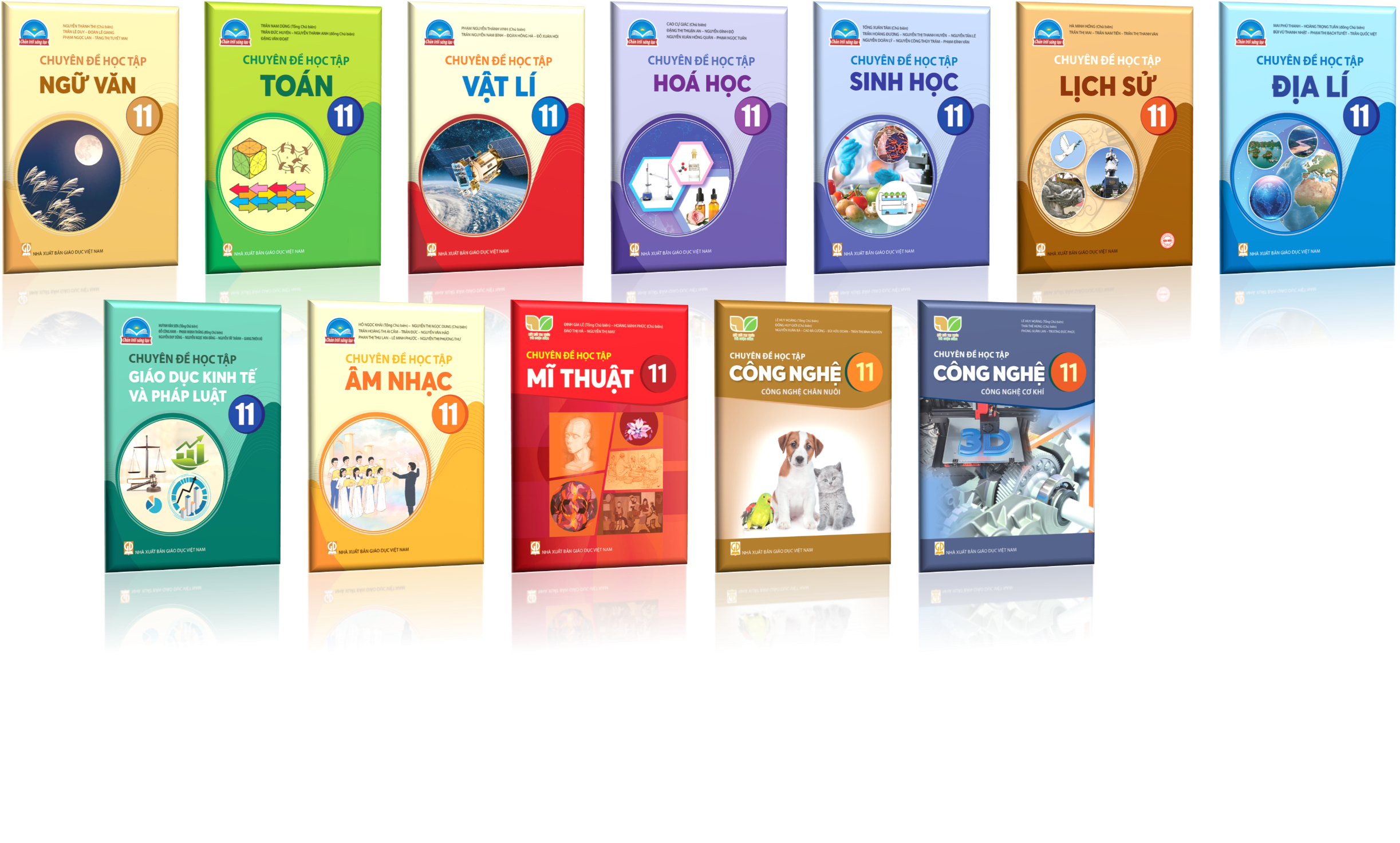 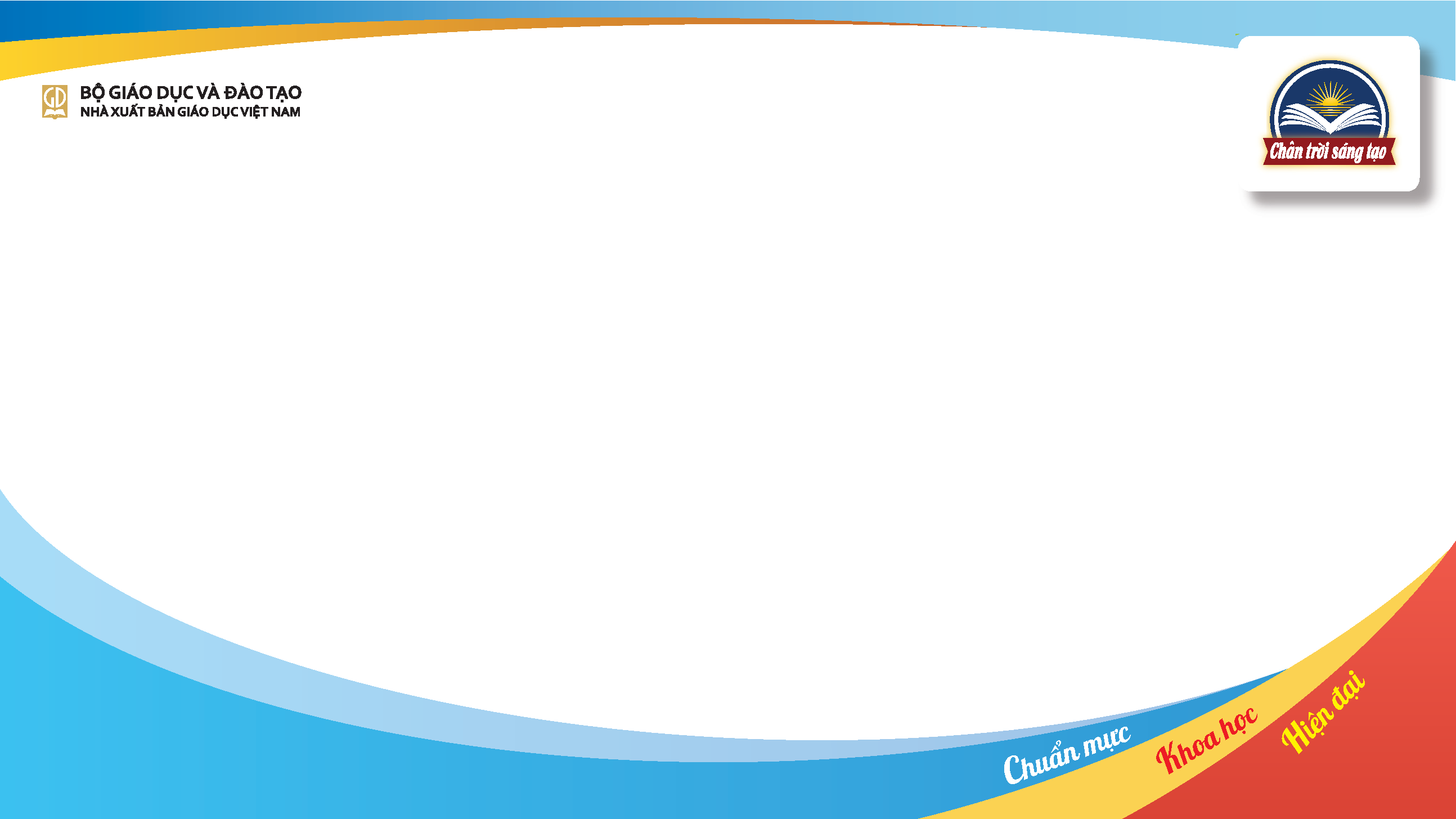 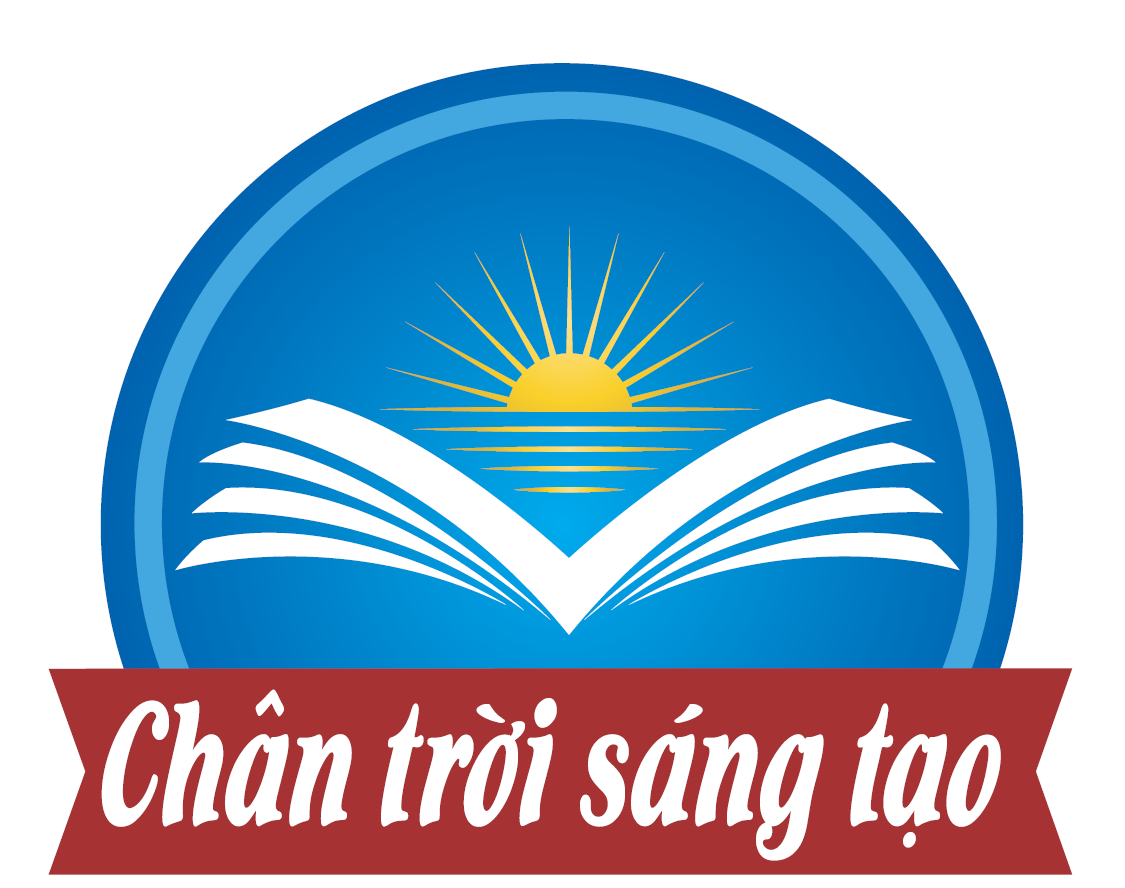 SÁCH GIÁO KHOA NGỮ VĂN 11
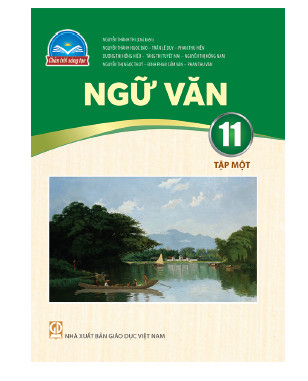 TẬP MỘT
Chủ biên 
Nguyễn Thành Thi
Tác giả
Nguyễn Thành Ngọc Bảo – Trần Lê Duy 
Phan Thu Hiền – Dương Thị Hồng Hiếu  
Tăng Thị Tuyết Mai – Nguyễn Thị Hồng Nam
Nguyễn Thị Ngọc Thuý – Đinh Phan Cẩm Vân  
Phan Thu Vân
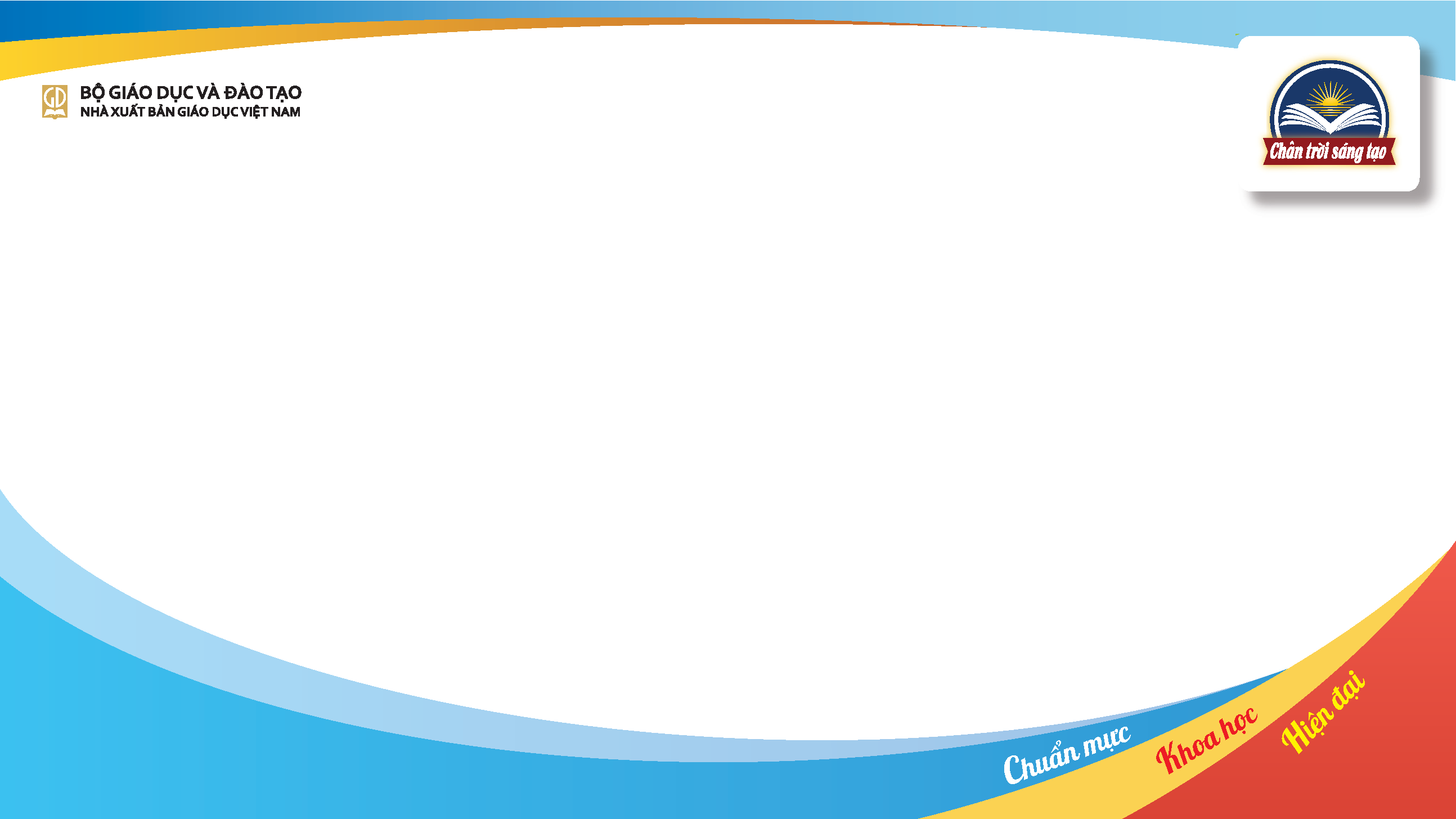 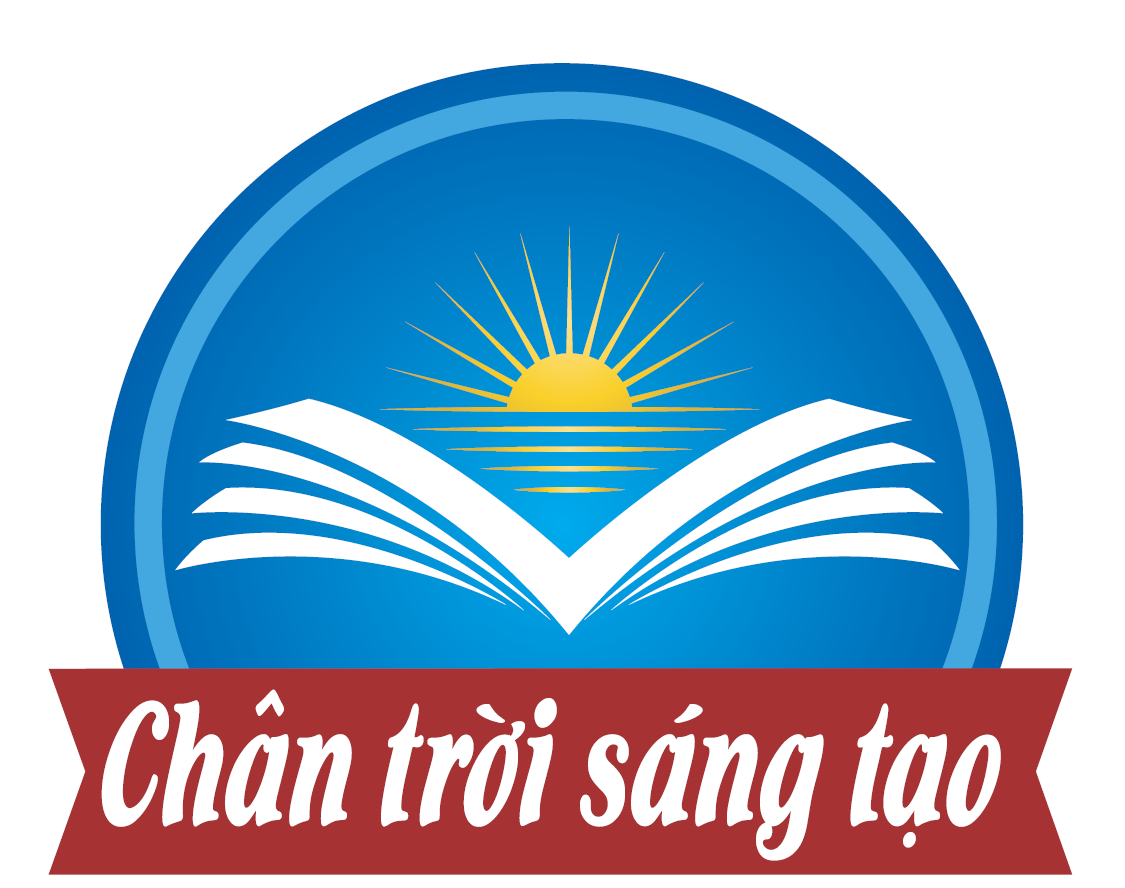 SÁCH GIÁO KHOA NGỮ VĂN 11
TẬP HAI
Chủ biên 
Nguyễn Thành Thi
Tác giả
Nguyễn Thành Ngọc Bảo – Đoàn Lê Giang
Phạm Ngọc Lan – Tăng Thị Tuyết Mai
Nguyễn Thị Hồng Nam – Trần Lê Hoa Tranh
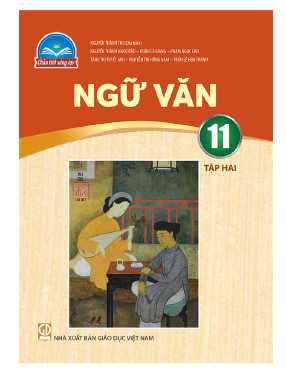 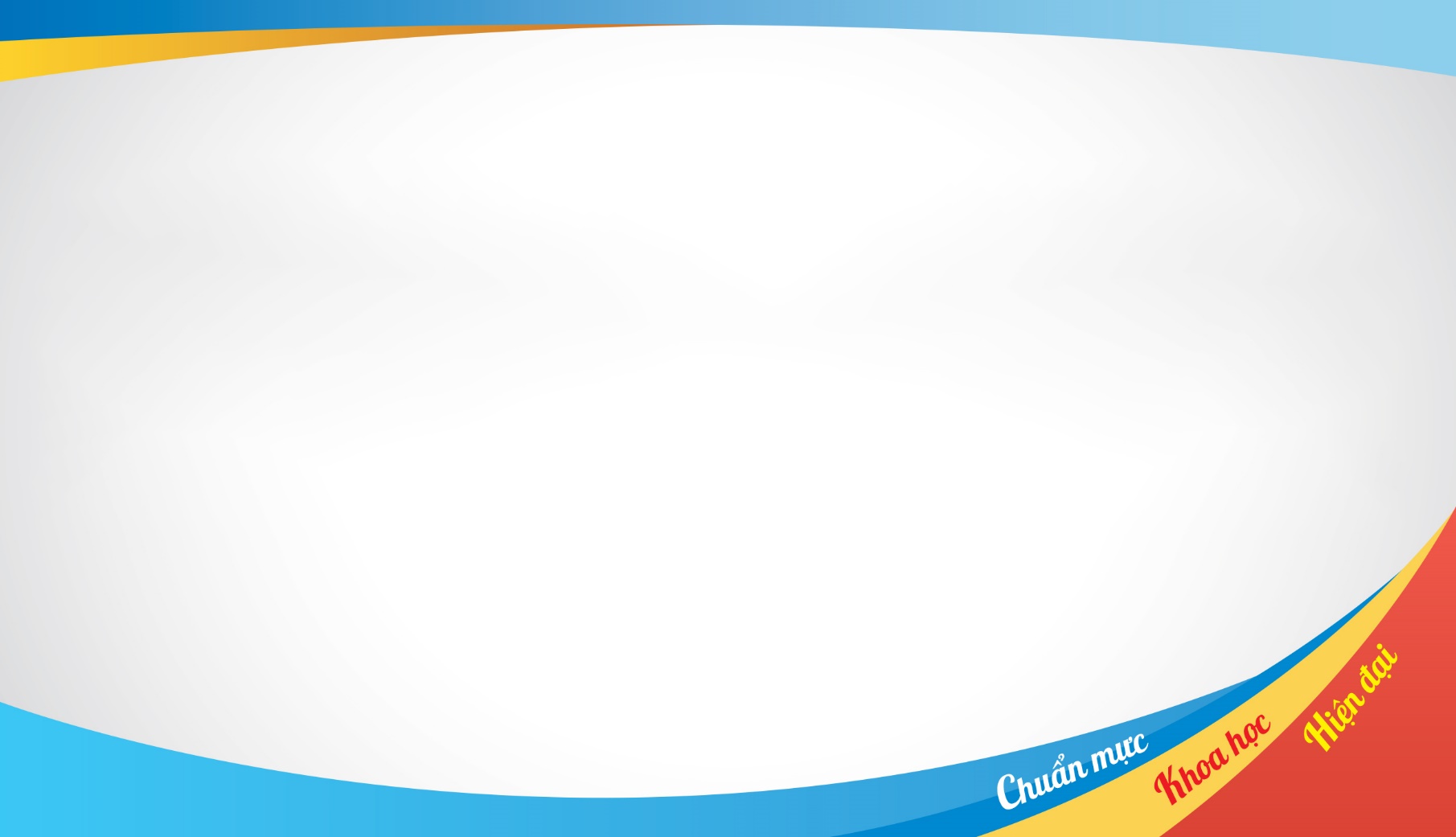 NHÀ XUẤT BẢN GIÁO DỤC VIỆT NAM
NỘI DUNG

1. Quan điểm biên soạn 
2. Một số đặc điểm của sách
3. Cấu trúc của mỗi bài học – chủ điểm
4. Chuyên đề học tập
5. Kết quả thực nghiệm
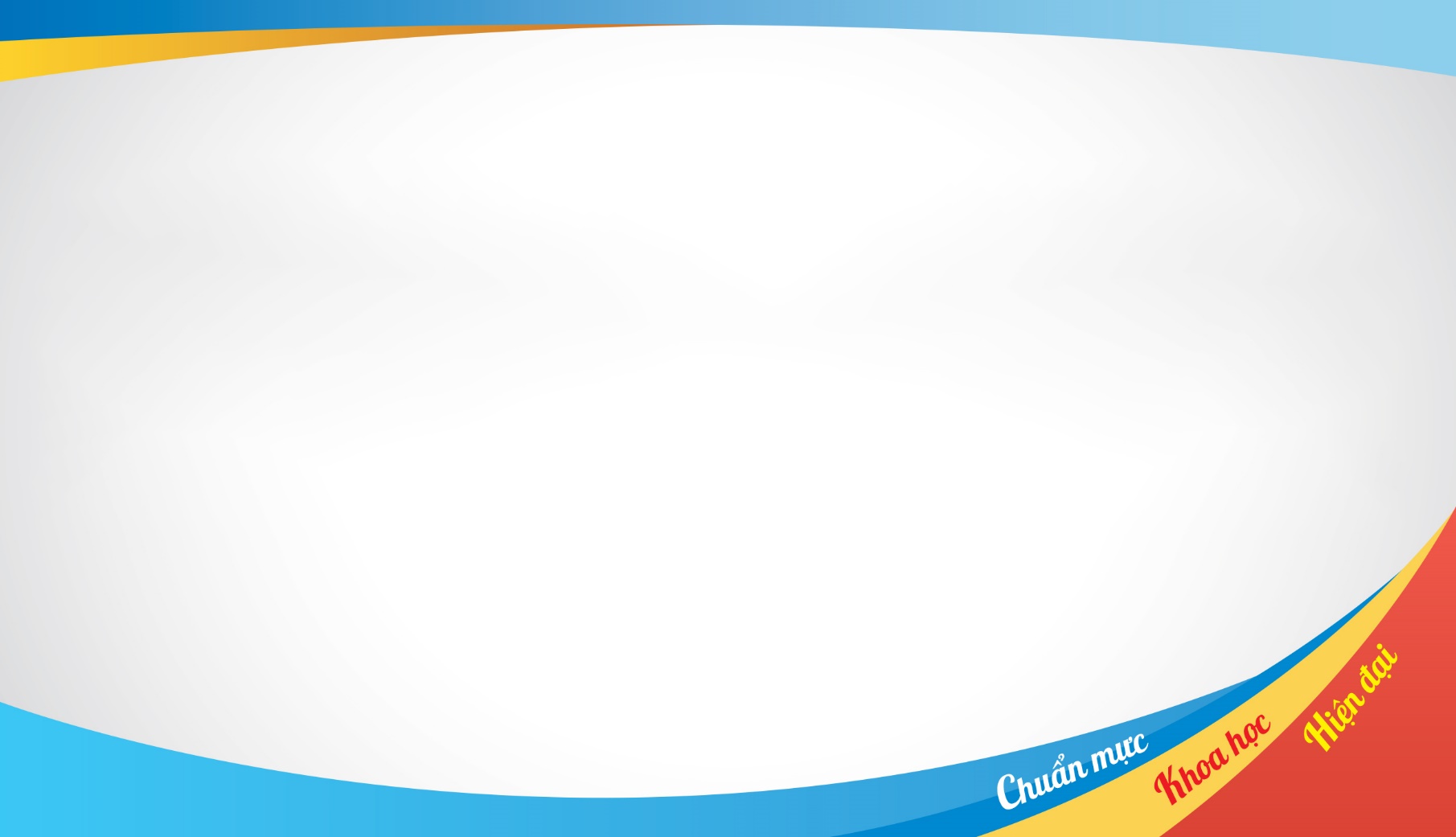 1
Các lí thuyết học tập
QUAN ĐIỂM BIÊN SOẠN
Quan điểm tích hợp
Các quan điểm hiện đại  về đọc, viết, nói – nghe
Thiết kế các nhiệm vụ  học tập, yêu cầu HS:- Quan sát- Đọc- Làm- Tương tác- Suy ngẫm  tự điều chỉnh
Học thông qua quan sát (Bandura, 1977)

Học thông qua trải nghiệm (Kolb,1984)

Học thông qua Kiến tạo nhận thức (Pyaget, 1975,1977), Kiến tạo xã hội (Vygosky, 1978)
Các lí thuyết
 học tập
7
Nhận biết và phân tích được sự kết hợp giữa hư cấu và phi hư cấu trong truyện kí. 
Phân tích được các chi tiết tiêu biểu, đề tài, câu chuyện, sự kiện, nhân vật và mối quan hệ của chúng trong tính chỉnh thể của tác phẩm; nhận xét được những chi tiết quan trọng trong việc thể hiện nội dung văn bản. 
Nhận biết và sửa được một số kiểu lỗi về thành phần câu.
Viết được bài thuyết minh có lồng ghép một hay nhiều yếu tố như miêu tả, tự sự, biểu cảm, nghị luận. 
Biết thảo luận, tranh luận một cách có hiệu quả và có văn hoá về một vấn đề trong đời sống phù hợp với lứa tuổi.  
• Trân trọng những kỉ niệm và trải nghiệm tuổi thơ, sống có trách nhiệm với bản thân và với mọi người.
MỤC TIÊU VỀ 
NĂNG LỰC 
(đọc, viết,  nói và nghe)
YÊU CẦU VỀ NĂNG LỰC, PHẨM CHẤT THỂ HIỆN QUA TỪNG BÀI HỌC – CHỦ ĐIỂM
MỤC TIÊU VỀ       PHẨM CHẤT
MỤC TIÊU ĐỌC,
TV
MỤC TIÊU VIẾT, NÓI & NGHE
Tích hợp chủ điểm – thể loại
Đọc, tiếng Việt, Viết, Nói - nghe
Nói và nghe
Kĩ năng Đọc – tiếng Việt
Kĩ năng Viết
ĐỌC: Truyện thơ Nôm; tác phẩm của Nguyễn Du
Tiếng Việt: biện pháp tu từ đối
VIẾT: Văn bản nghị luận về một vấn đề xã hội (trong tác phẩm văn học hoặc tác phẩm nghệ thuật).
NÓI: Trình bày ý kiến về một vấn đề xã hội (trong tác phẩm văn học hoặc tác phẩm nghệ thuật). NGHE: Nắm bắt được nội dung thuyết trình và quan điểm của người nói; …
TIẾP NHẬN VB (VÀO)	           TẠO LẬP VB (RA)                    GIAO TIẾP TỔNG HỢP
….
….
….
9
HỆ THỐNG CHỦ ĐIỂM, THỂ LOẠI VÀ VĂN BẢN ĐỌC HIỂU NGỮ VĂN 11, HỌC KÌ I (CTST)
HỆ THỐNG CHỦ ĐIỂM, THỂ LOẠI VÀ VĂN BẢN ĐỌC HIỂU NGỮ VĂN 11, HỌC KÌ II (CTST)
Xem Ma trận đọc, tiếng Việt, viết, nói và nghe
12
Ma trận đọc, tiếng Việt, viết, nói và nghe
13
TÍCH HỢP CÁC MỤC TIÊU (YCCĐ) VỀ ĐỌC – VIẾT – NÓI VÀ NGHE
Cấu trúc sách/ bài học
2
Các mạch nhận thức
MỘT SỐ ĐẶC ĐIỂM CỦA BỘ SÁCH
Phân bố VB đọc hiểu
Ma trận thể loại - chủ điểm
Ma trận đọc, viết, 
nói - nghe
m
15
Lời nói đầu (tập 1)
Hướng dẫn sử dụng sách
09 bài học
Ôn tập cuối HK
Các phụ lục
tra cứu: thuật ngữ, từ Hán Việt, tiếng nước ngoài, kĩ năng đọc
CẤU TRÚC SÁCH
16
2
m
17
Nhận thức 
tự nhiên
Nhận thức 
xã hội
Nhận thức
bản thân
Các mạch nhận thức
– Hành trang vào tương lai (VBNL)
– Khát khao đoàn tụ (truyện thơ)
– Văn hoá và bản sắc (VBTT)
– Những điều trông thấy (Truyện thơ Nôm –Nguyễn Du)
– Thông điệp từ thiên nhiên (tuỳ bút, tản văn)
– Sống với biển rừng bao la (truyện)
– Băn khoăn tìm lẽ sống (bi kịch)
– Cái tôi – thế giới độc đáo (thơ có yếu tố tượng trưng)
– Những chân trời kí ức (truyện kí, tự truyện)
Dạy tri thức + dạy kĩ năng sống
18
Phân bố văn bản thuộc các loại, thể, kiểu văn bản
Văn học các quốc gia, dân tộc
YÊU CẦU CẦN ĐẠT
Định hướng KQ cần đạt sau khi học
ĐỌC:
Tri thức Ngữ văn
VB 1, 2: thuộc thể loại chính của bài học
VB 3: Đọc kết nối chủ điểm, thuộc thể loại khác
VB 4: Đọc mở rộng theo thể loại: thực hành đọc thể loại chính của bài học
THỰC HÀNH TIẾNG VIỆT
TỪ ĐỌC ĐẾN VIẾT
Cung cấp tri thức công cụ  đọc VB.
Hướng dẫn đọc;

Tri thức về tiếng Việt và thực hành  đọc VB, viết
3
CẤU TRÚC CHỦ ĐIỂM/ BÀI HỌC
Cung cấp tri thức công cụ để tạo lập VB.
Hướng dẫn các bước tạo lập VB
VIẾT: 
Tri thức về kiểu bài.
Hướng dẫn phân tích kiểu VB
Hướng dẫn quy trình viết
NÓI - NGHE
Tri thức về kiểu bài.
Hướng dẫn quy trình nói - nghe
Cung cấp tri thức công cụ
 Hướng dẫn nói, nghe
Củng cố, suy ngẫm về câu hỏi lớn
ÔN TẬP
20
ĐỌC
CÁC THỂ LOẠI: VĂN HỌC, NGHỊ LUẬN, THÔNG TIN
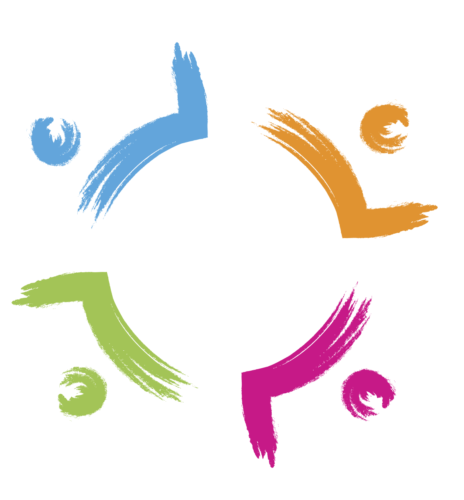 VIẾT
MỤC 
TIÊU
CÁC CHỦ ĐIỂM: TỰ NHIÊN, XÃ HỘI, BẢN THÂN
NÓI & NGHE
Cấu trúc tích hợp “song tuyến”
MA TRẬN chủ điểm - thể loại (tích hợp)
22
Về ĐỌC
3.1.
Đáp ứng mục tiêu dạy học đọc hiểu thông qua hệ thống các yêu cầu cần đạt (YCCĐ) về đọc
Toàn bộ hệ thống YCCĐ về đọc hiểu trong CT Ngữ văn 11 => 9 bài học. 
Các nguyên tắc mà NBS đặt ra và tuân thủ một cách nhất quán là:
Không được bỏ sót bất cứ YCCĐ nào bao gồm YCCĐ gắn với từng yếu tố của thể loại mà chương trình nêu ra. 
Ví dụ: Bài 5 có 03 YCCĐ lớn về đọc hiểu bi kịch 
• Nhận biết và phân tích được một số yếu tố của bi kịch như: xung đột, hành động, lời thoại, nhân vật, cốt truyện, hiệu ứng thanh lọc,... => = 6 yccđ chi tiết
23
24
• Nhận biết và phân tích được một số yếu tố của truyện thơ Nôm…
• Nhận xét được những chi tiết quan trọng trong việc thể hiện nội dung văn bản.
• So sánh được hai văn bản văn học viết cùng đề tài ở các giai đoạn khác nhau; liên tưởng, mở rộng vấn đề để hiểu sâu hơn văn bản được đọc;…
• Nhận biết được đặc điểm và tác dụng của biện pháp tu từ đối.
• Đọc mở rộng theo thể loại (VH,  NL, TT)
VD: TRIỂN KHAI MỤC TIÊU (YÊU CẦU CẦN ĐẠT: YCCĐ) VỀ ĐỌC QUA MỖI BÀI HỌC (B7)
ĐỌC HIỂU  HÌNH THỨC
ĐỌC MỞ RỘNG
THEO TL
ĐỌC HIỂU     NỘI DUNG
LIÊN HỆ,      KẾT NỐI
THỰC HÀNH TIẾNG VIỆT
Tri thức Ngữ văn
26
Các nhiệm vụ học tập
27
Đặc điểm của các nhiệm vụ học tập Phần  ĐỌC
Thiết kế dựa trên YCCĐ về đọc hiểu: nội dung; hình thức; liên hệ, so sánh, kết nối (cùng yêu cầu đọc mở rộng).
 
Hướng dẫn HS khám phá nội dung và hình thức của VB   hình thành và phát triển các kĩ năng đọc theo thể loại, kiểu VB.

Tổ chức thực hiện theo ba giai đoạn của tiến trình đọc:
	- Trước khi đọc 
	- Đọc văn bản 
	- Sau khi đọc
Hình thành các kĩ năng đọc
28
Về VIẾT
3.2.
Đáp ứng mục tiêu dạy học viết, nói và nghe theo yêu cầu của chương trình
Dạy viết theo kiểu văn bản và theo quy trình, tích hợp dạy viết với dạy đọc
Chương trình Ngữ văn 2018 quy định lớp 11, HS học về kĩ năng viết bốn kiểu văn bản chính sau đây:
- Văn bản nghị luận về một vấn đề xã hội
- Văn bản nghị luận về một tác phẩm văn học/ nghệ thuật
- Văn bản thông tin (thuyết minh về một quy trình hoạt động hoặc một đối tượng)
- Văn bản thông tin (báo cáo kết quả nghiên cứu về một vấn đề tự nhiên hoặc xã hội)
Bốn kiểu bài chính nêu trên cần được phân bố cho 9 bài học. NBS đã xử lí hệ thống bài dạy học viết bằng cách:
29
Phân bố nội dung kiểu bài viết
- Nghị luận xã hội: phân thành 03 kiểu bài (bố trí ở Bài 2, Bài 6, Bài 7)
+ Về một vấn đề xã hội
+ Về một vấn đề xã hội trong tác phẩn văn học
+ Về một vấn đề xã hội trong tác phẩn văn học - nghệ thuật
- Nghị luận về TP văn học/nghệ thuật phân thành 03 kiểu bài (bố trí ở Bài 3, Bài 5, Bài 8)
+ Về một truyện thơ/ bài hát
+ Về một vở kịch/ bộ phim
+ Về một bài thơ/ bức tranh - pho tượng 
- Văn bản thông tin có lồng ghép một hay nhiều yếu tố, 03 kiểu bài: trong đó
Thuyết minh về một quy trình hoạt động (bố trí ở bài 1); 
Thuyết minh về một đối tượng (bố trí ở bài 9), 
Báo cáo nghiên cứu về một vấn đề tự nhiên hoặc xã hội (bố trí ở Bài 4).
30
31
32
Trong khuôn khổ một bài nghị luận nhỏ ở lớp 11, khó có thể phân tích đánh giá toàn diện, kĩ lưỡng về mọi mặt của tác phẩm, do vậy chỉ nên chọn nghị luận về một khía cạnh, vấn đề cụ thể trong tác phẩm. 
Chẳng hạn: 
- với bi kịch Vũ Như Tô, tập trung vào xung đột bi kịch (như Ngữ liệu tham khảo 1); 
- với phim Mùa len trâu chỉ tập trung vào hình ảnh nước (như Ngữ liệu tham khảo 2).
Thiết kế dựa trên YCCĐ về viết của CT lớp 11
Tích hợp đọc, nói và nghe (trong đa số trường hợp)
Có đề bài mở, sơ đồ dàn ý – ví dụ, bảng kiểm cho mỗi bài học
33
34
Về NÓI VÀ NGHE
3.3.
Thiết kế dựa trên YCCĐ về nói và nghe của CT lớp 11
Tích hợp với viết (trong đa số trường hợp).
Có đề tài nói/ bảng kiểm cho mỗi bài học (đặt ở bài trước)
VD: nói, thuyết trình về một tác phẩm văn học, vấn đề xh
35
36
Đặc điểm của các nhiệm vụ học tậpPhần VIẾT, NÓI VÀ NGHE
Thiết kế dựa trên YCCĐ về viết, nói và nghe của CT lớp 11
Gắn với thể loại VB đọc (trong đa số trường hợp).
Triển khai qua 
Tri thức về kiểu bài (viết):                                      cung cấp tri thức công cụ
VB “sơ đồ” về kiểu bài + các câu hỏi:                  Hướng dẫn HS quan sát “sơ đồ”, học cách tạo lập VB tương tự về kiểu loại.
Đề bài + các hướng dẫn quy trình tạo VB viết:  HS làm để học   
Đề tài + các hướng dẫn quy trình tạo lời:           HS làm để học
- Các bảng kiểm được xây dựng dựa trên 
yêu cầu về kiểu bài :                            HS tự kiểm soát, đánh giá bài viết/bài nói của mình.
37
Yêu cầu cần đạt của mỗi bài học
PHẨM CHẤT
Nói - Nghe
Đọc
Viết
Nội dung
Hình thức
Liên hệ, vận dụng
Đọc mở rộng
Quy trình viết
Thực hành viết
Nói
Nghe
Nói – nghe tương tác
Tiếng Việt
Không bỏ sót các YCCĐ mà Chương trình yêu cầu;
 Giúp GV dễ dàng hướng dẫn HS đạt các YCCĐ;
 Giúp HS tự kiểm soát YCCĐ sau khi học xong.
38
Đặc điểm của các nhiệm vụ học tậpPhần ÔN TẬP
Gồm các bài tập về:

Đọc
Tiếng Việt
Viết
Nói và nghe
Củng cố tri thức đã học trong bài
39
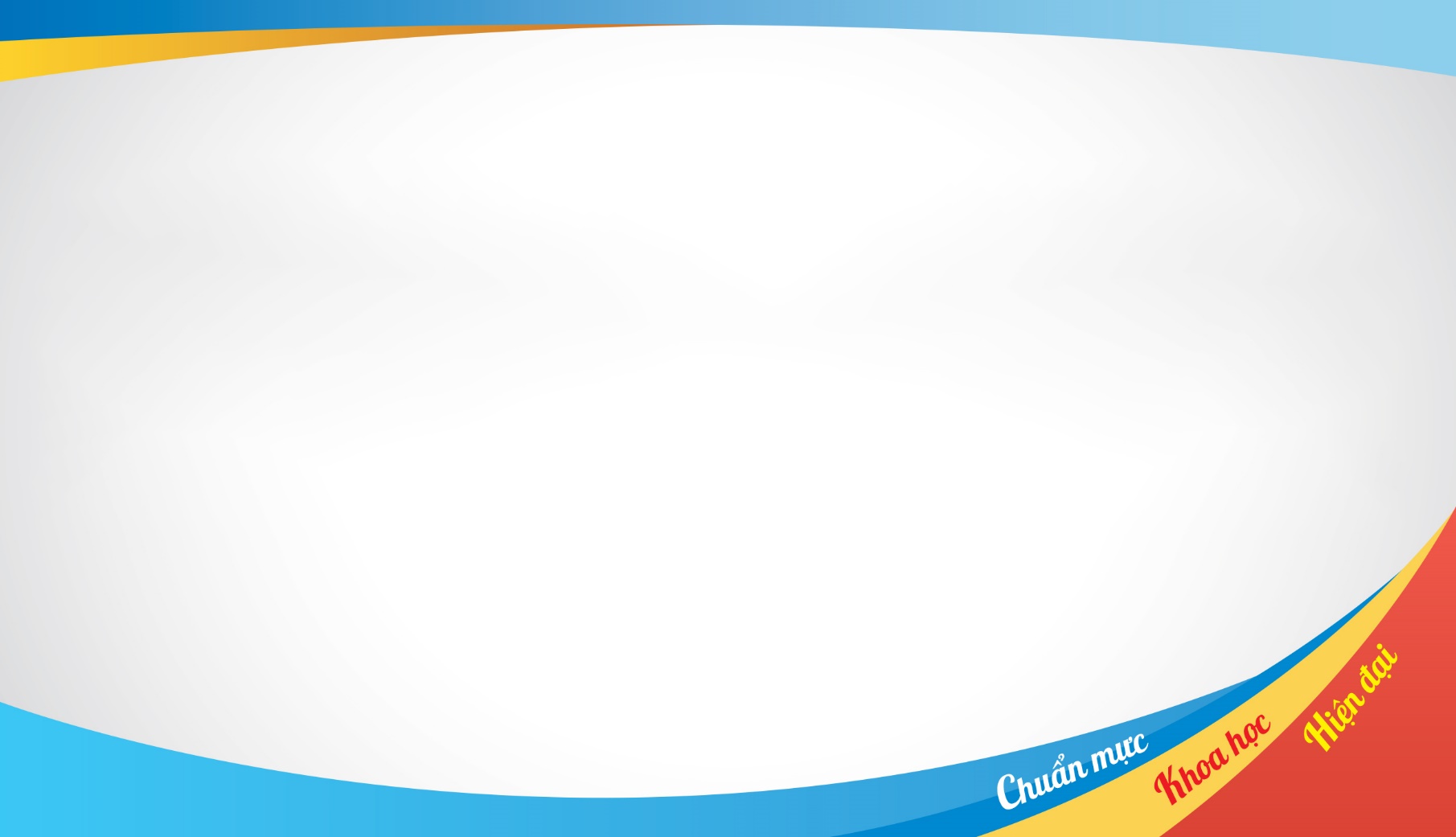 NHÀ XUẤT BẢN GIÁO DỤC VIỆT NAM
4. CHUYÊN ĐỀ HỌC TẬP
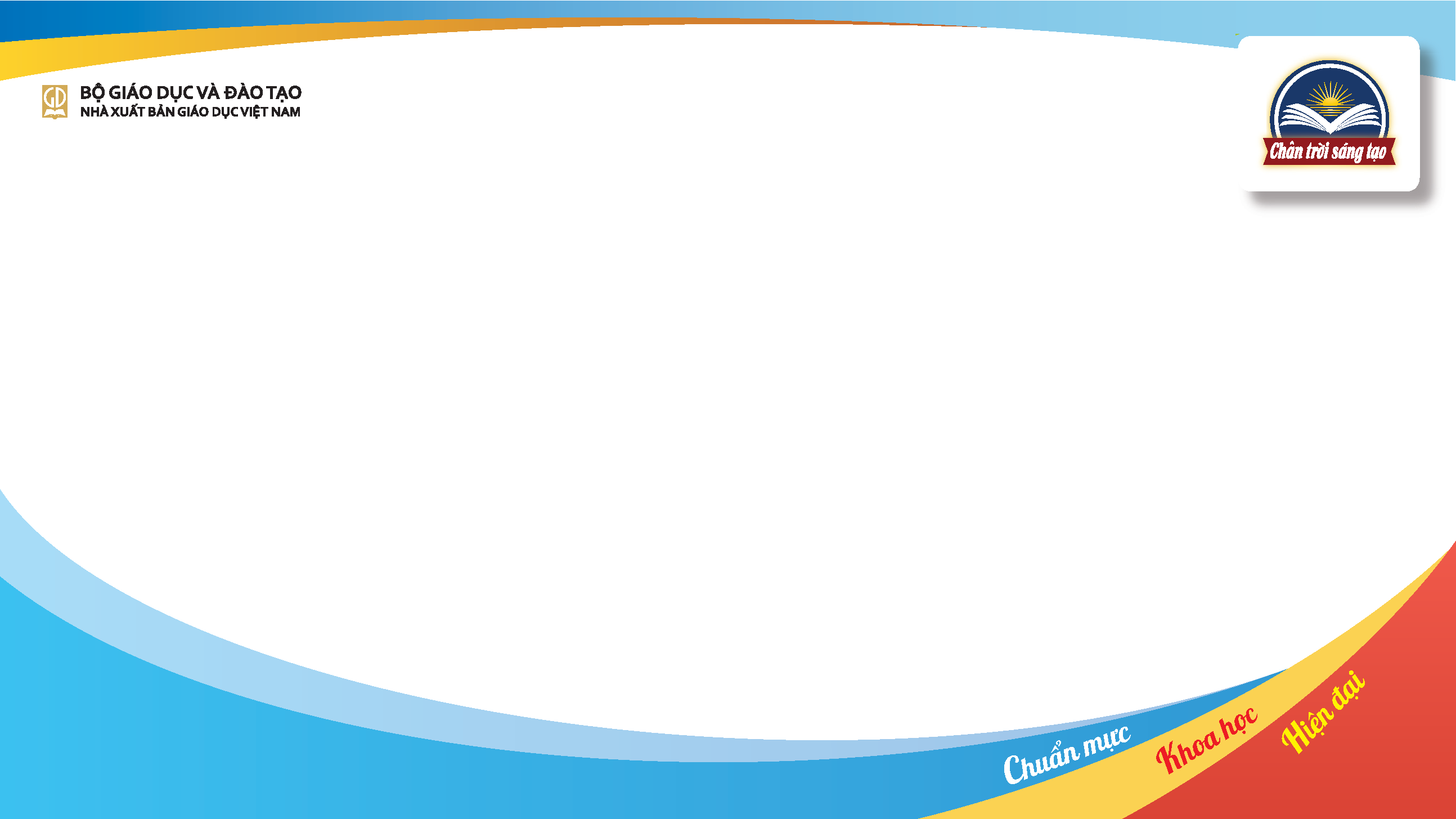 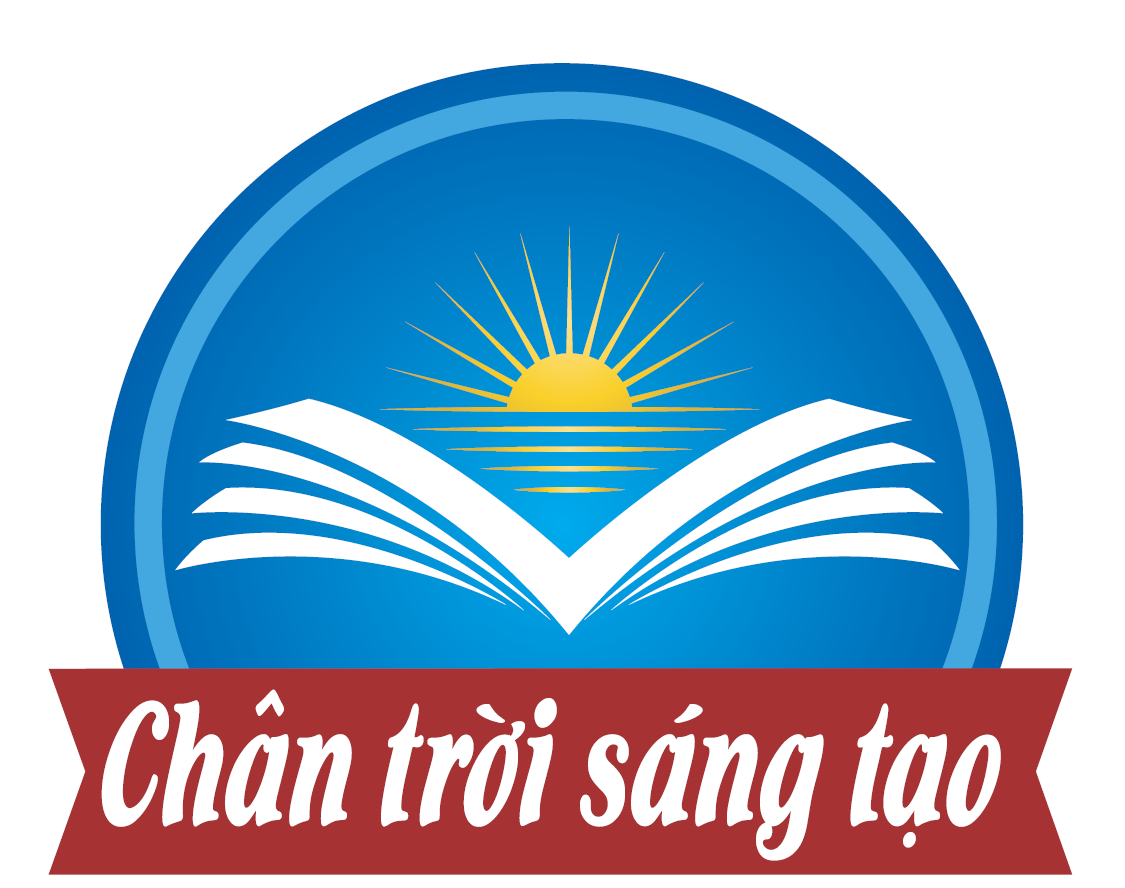 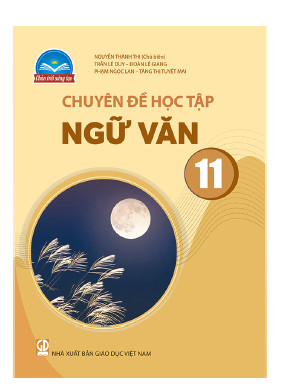 CHUYÊN ĐỀ HỌC TẬP NGỮ VĂN 11
Chủ biên:
Nguyễn Thành Thi
Tác giả:
Trần Lê Duy – Đoàn Lê Giang
Phạm Ngọc Lan – Tăng Thị Tuyết Mai
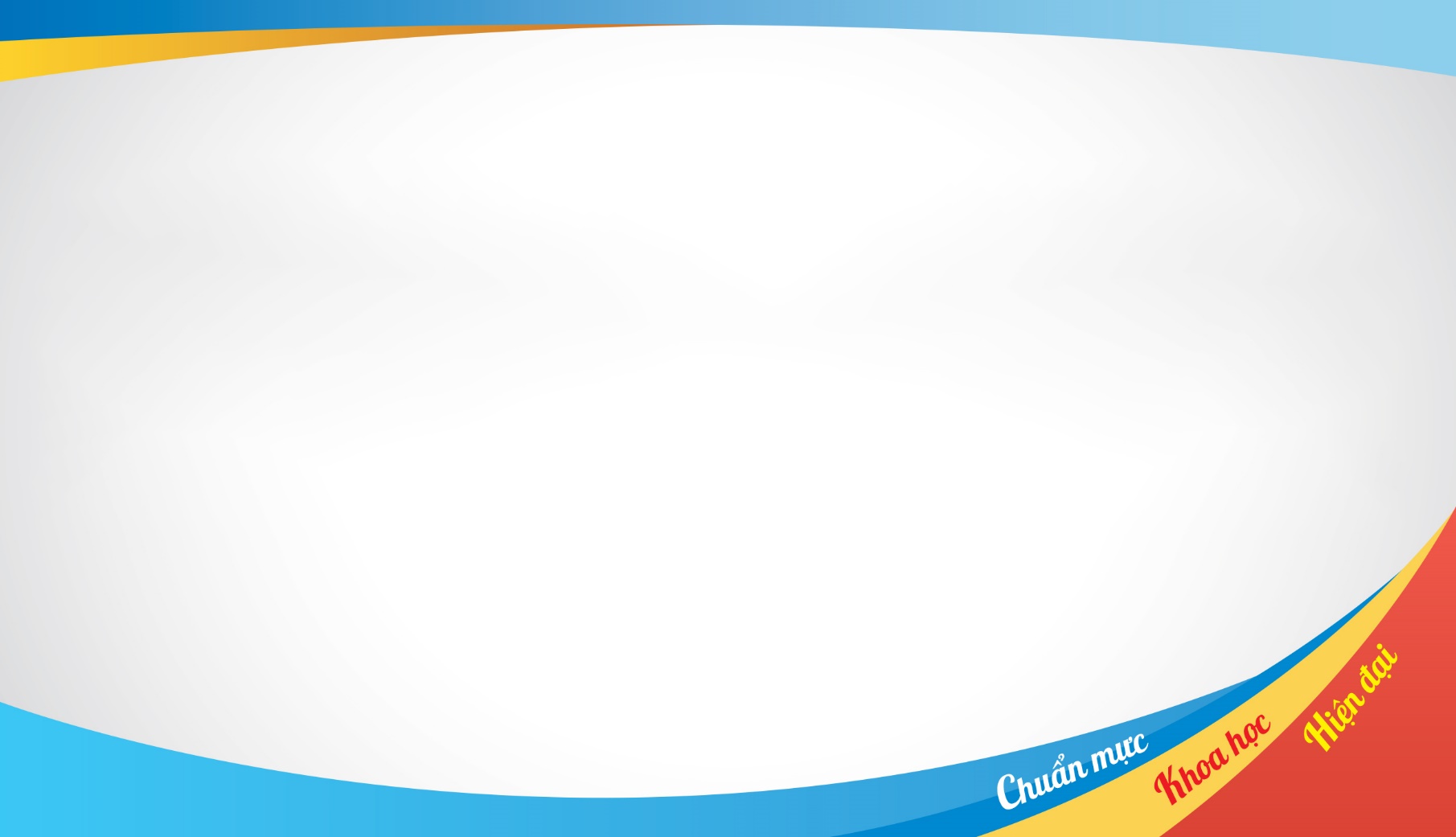 NHÀ XUẤT BẢN GIÁO DỤC VIỆT NAM
1. Mục tiêu, quan điểm biên soạn
2. Cấu trúc sách & cấu trúc bài học 
2. Những điểm mới
1. Mục tiêu, quan điểm biên soạn:

1.1. Bám sát mục tiêu môn học, tạo cơ hội cho HS có thiên hướng theo học các ngành Khoa học Xã hội và Nhân văn có được những gợi mở hướng nghiệp cần thiết; sử dụng những nội dung học tập phân hoá và định hướng nghề nghiệp một cách thiết thực.
1.2. Chú trọng việc hình thành, phát triển năng lực và các phẩm chất cơ bản dựa trên các yêu cầu nâng cao kĩ năng đọc, viết cũng như yêu cầu tập nghiên cứu, tập ứng dụng tổng hợp và sáng tạo. 
1.3. Kết nối linh hoạt, hiệu quả việc thực hiện các chuyên đề học tập NV11 (35 tiết) với dạy học đọc, viết, nói và nghe theo SGK Ngữ văn 11 (105 tiết) trong năm học, tạo hiệu ứng cộng hưởng tích cực.
.43
2. Cấu trúc sách & cấu trúc bài học:

2.1. Cấu trúc sách: Sách gồm ba chuyên đề, được xây dựng thành 03 bài học (thực hiện trong 33 tuần, trung bình mỗi tuần 01 tiết).
• Chuyên đề 1: 10 tiết
• Chuyên đề 2: 15 tiết
• Chuyên đề 3: 10 tiết

2.2. Cấu bài học - chuyên đề: Tuỳ theo yêu cầu cụ thể về nội dung, phương pháp dạy học, mỗi chuyên đề học tập được tổ chức thành hai hoặc ba phần lớn nhằm thực hiện các yêu cầu cần đạt (YCCĐ) của chương trình Ngữ văn 2018. 
Cụ thể, nội dung và YCCĐ các bài học - chuyên đề được phân bố như sau:
.44
Chuyên đề 1
Ba chuyên đề (35 tiết)

– Chuyên đề 1: TẬP NGHIÊN CỨU VÀ VIẾT BÁO CÁO VỀ MỘT VẤN ĐỀ VĂN HỌC TRUNG ĐẠI VIỆT NAM
– Chuyên đề 2: TÌM HIỂU NGÔN NGỮ TRONG ĐỜI SỐNG XÃ HỘI HIỆN ĐẠI
– Chuyên đề 3: ĐỌC, VIẾT VÀ GIỚI THIỆU VỀ MỘT TÁC GIẢ VĂN HỌC


Mỗi chuyên đề có nội dung dạy học cụ thể nhằm đáp ứng các yêu cầu cần đạt của chương trình.
.45
Chuyên đề 2
Chuyên đề 3
Hệ thống bài tập thực hành cho mỗi chuyên đề đều được xây dựng từ thực hành thao tác cụ thể đến thực hành tổng hợp.
.46
3. Những điểm mới:
2.1. Tạo nhiều cơ hội cho HS thực hành (đọc mở rộng, viết ứng dụng trong tập nghiên cứu, hoạt động sáng tạo,…).
2.2. Các YCCĐ được thiết kế thành nhiệm vụ/ hoạt động học tập vừa sức HS.
Ví dụ: Chuyên đề 11.2 có các bài tập thực hành tiếng Việt: 
 Bài tập 1 
Tìm những từ ngữ mới xuất hiện gần đây được cấu tạo trên cơ sở các từ ngữ sau: trí tuệ, tri thức, kinh tế, đặc khu, nhân tạo, thông minh, truyền hình, hút bụi, đồng hồ, rô-bốt, trực tuyến, dạy học, điện thoại. Giải thích ý nghĩa của các từ ngữ vừa tìm được. 
Bài tập 2 
Trong tiếng Việt có những từ ngữ được cấu tạo theo mô hình: X + điện tử (như báo điện tử, thư điện tử,...). Hãy tìm thêm những từ ngữ mới được cấu tạo theo mô hình này. 
Bài tập 3 
Tìm thêm ít nhất một mô hình cấu tạo các từ ngữ mới tương tự mô hình ở bài tập 2. Liệt kê những từ ngữ mới được cấu tạo từ (các) mô hình này. 
2.3. Chú trọng tính khả thi, trình bày dễ hiểu, hấp dẫn
• Hệ thống ngữ liệu chọn lọc, đa dạng, đáp ứng yêu cầu “sơ đồ hoá” (kiểu bài, quy cách, quy trình).
• Hệ thống biểu bảng tiện lợi cho việc thực hiện các thao tác luyện tập của HS.
• Hệ thống câu hỏi, bài tập vừa sức, có tính sư phạm.
.47
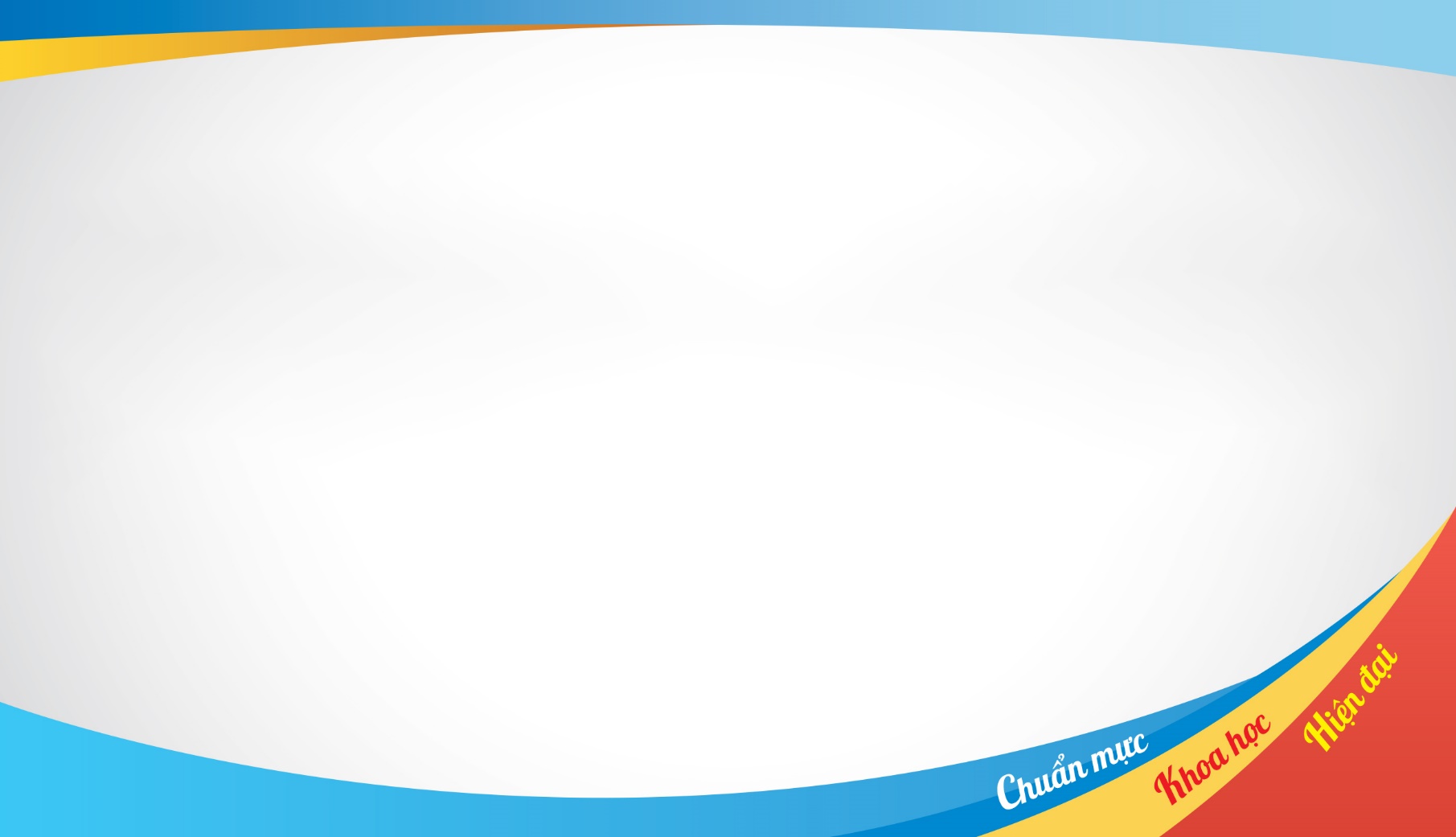 NHÀ XUẤT BẢN GIÁO DỤC VIỆT NAM
5. KẾT QUẢ THỰC NGHIỆM
5.1. Thực nghiệm Sách giáo khoa:
	Về dạy Đọc và thực hành tiếng Việt (Bài 9): 
	Học sinh thích thú với việc sách được in màu khá đẹp, khá hứng thú khi được hướng dẫn thực hiện các hoạt động đọc, viết, nói và nghe được thiết kế trong sách giáo khoa. Trong các tiết Đọc hiểu văn bản truyện kí – tự truyện (Những chân trời kí ức), học sinh được hướng dẫn khá kĩ các tri thức ngữ văn liên quan đến thể loại (chi tiết tiêu biểu, đề tài, câu chuyện, sự kiện, nhân vật, sự kết hợp giữa hư cấu và phi hư cấu,…) nên vận dụng trả lời các câu hỏi sau khi đọc tương đối tốt ở văn bản 1 – Ngôi nhà tranh của cụ Phan Bội Châu ở Bến Ngự. Học sinh nhận diện được các yếu tố hư cấu và phi hư cấu có trong văn bản và trả lời tương đối tốt các câu hỏi mở rộng. Số học sinh chủ động tham gia giải quyết các câu hỏi sau khi đọc văn bản 2 – Tôi đã học tập như thế nào? nhiều hơn, đều hơn, sôi nổi hơn. Tuy văn bản của tác giả văn học nước ngoài, học sinh có những khó khăn nhất định trong quá trình tìm hiểu văn bản, nhưng đề tài lại khá gần gũi với học sinh (về vấn đề học tập). Do vậy, học sinh hứng thú và làm việc hiệu quả hơn.
.49
5.1. Thực nghiệm Sách giáo khoa:
	Về dạy Viết, Nói và nghe: 
	Thực nghiệm cho thấy việc có mục “Đọc ngữ liệu tham khảo” và phân tích đặc điểm kiểu bài qua ngữ liệu là rất hữu ích. 
	Việc dạy thực hành theo quy trình viết (4 bước), nói (4 bước) dựa trên các đề bài/ đề tài mở là phù hợp với yêu cầu của chương trình, khả thi và cần thiết. 	Trong các trường hợp nội dung nói và nghe cùng đề tài với viết, dàn ý bài nói gần với dàn ý bài viết thường thuận lợi hơn các trường hợp còn lại: HS trình bày các đoạn bài nói của mình trước lớp tự tin, mạch lạc hơn. Các bảng kiểm kĩ năng viết, kĩ năng nói và nghe đã phát huy tác dụng rất đáng kể.
	Kết quả thực nghiệm phần nào cho thấy tính khả thi đồng thời gợi ý những điểm cần được điều chỉnh của bộ sách.
.50
5.2. Thực nghiệm Chuyên đề học tập:
	Chuyên đề học tập được chọn dạy thực nghiệm: Đọc, viết, giới thiệu về một tác giả văn học (04 tiết/15 tiết)
	Các ý kiến của người dạy và người dự đều thống nhất: bài soạn khả thi, việc thực nghiệm đạt yêu cầu. Cụ thể:
	– Chuyên đề hấp dẫn với học sinh, mang ý nghĩa giáo dục và ứng dụng thực tiễn cao.
	– Đa phần học sinh tỏ ra hứng thú và giải quyết tốt những yêu cầu đặt ra của bài học.
	– Một số kiến thức chưa dễ hiểu đối với học sinh lớp 11, cần điều chỉnh cho phù hợp hơn.
	Sau đợt thực nghiệm, nhóm tác giả đã cố gắng tiếp thu điều chỉnh bài soạn chuyên đề thực nghiệm, đồng thời điều chỉnh, bổ sung một số điểm thuộc các phần mục, chuyên đề khác, nhằm hoàn thiện bộ sách.
.51
Kết quả thực nghiệm
Một số kết luận (tổng hợp từ ý kiến của GV)
Ưu điểm:
Bài học thực nghiệm bảo đảm KT, KN cơ bản, phù hợp với đối tượng.
Thể hiện rõ tinh thần tích hợp, dạy đọc theo thể loại, dạy viết theo quy trình và kiểu VB; chú ý đúng mức đến dạy nói và nghe: những điều mà CT hiện hành chưa có điều kiện thực hiện.
Tên chủ điểm bài học: phù hợp, thú vị; nhiều câu hỏi đọc hiểu hay, thú vị, đáp ứng yêu cầu phát triển năng lực đọc ở HS.
Bài văn mẫu và các bảng kiểm hướng dẫn chỉnh sửa giúp HS học được cách viết và biết tự điều chỉnh bài viết của mình. 
Các điểm cần điều chỉnh:
– Một số câu hỏi chưa được gãy gọn.
– Sách giáo viên cần có hướng dẫn cụ thể; nên chú trọng nhiều đến hướng dẫn phương pháp, cách thức tổ chức dạy học.
Kết luận chung: Các bài dạy cho thấy tính khả thi của bản mẫu SGK, đạt mục tiêu và yêu cầu TN.
52
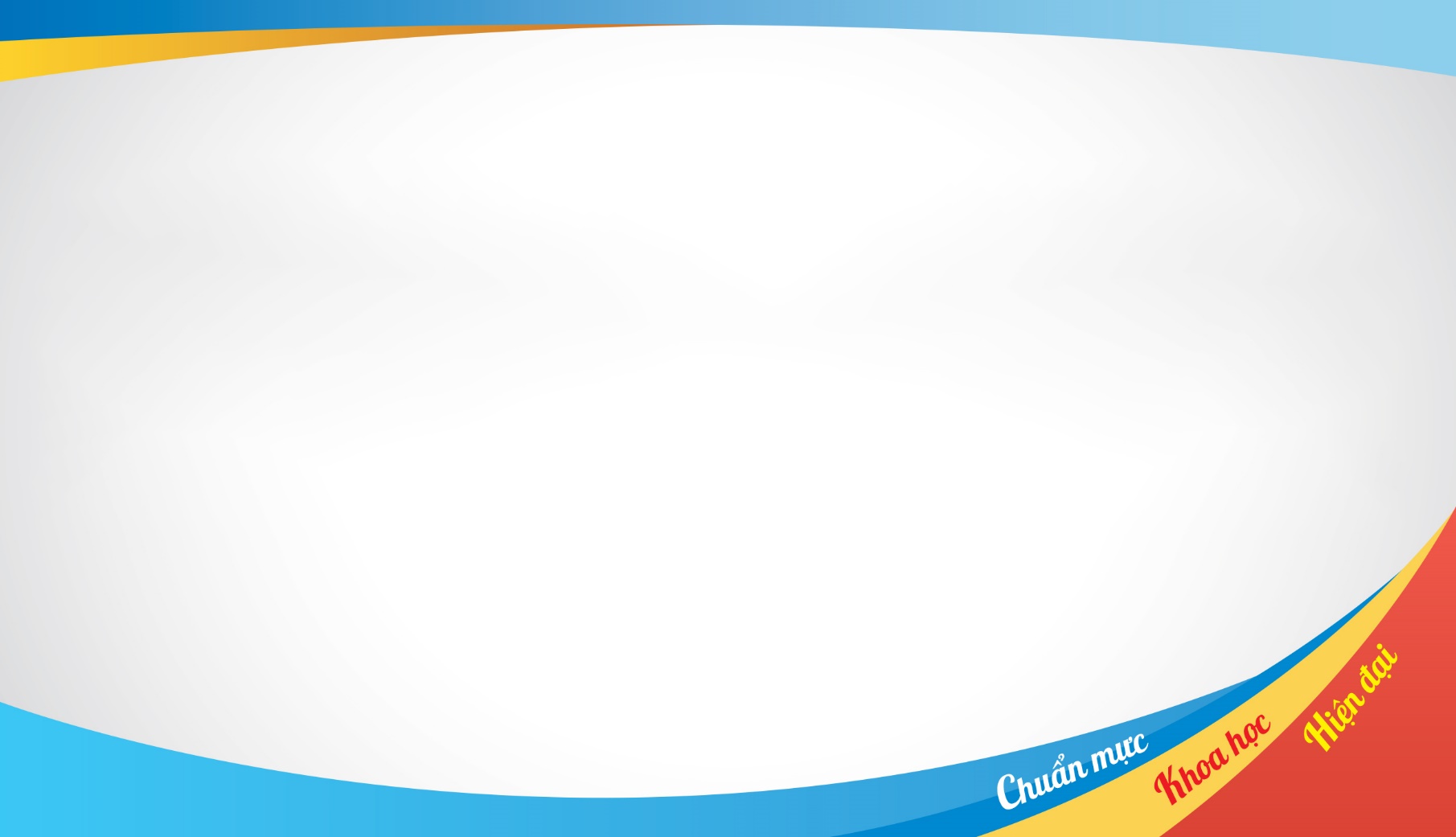 NHỮNG THUẬN LỢI KHI SỬ DỤNG SÁCH GIÁO KHOA VÀ CHUYÊN ĐỀ HỌC TẬP NGỮ VĂN 11                           BỘ SÁCH CHÂN TRỜI SÁNG TẠO
19/05/2023
53
VỚI hoạt động dạy – học
Tổ chuyên môn thuận lợi trong xây dựng kế hoạch giáo dục môn học; giáo viên thuận lợi trong xây dựng kế hoạch bài dạy (nhờ SHS, SGV…)­; học sinh dễ dàng thực hiện kế hoạch học tập với phân phối chương trình đều cho các bài học. 
Đáp ứng mọi điều kiện cơ sở vật chất và đối tượng giáo viên, học sinh trên cả nước. Mỗi bài học có thể được triển khai với các tư liệu mở, sẵn có, dễ tìm, đa dạng,… ở địa phương. Hoạt động học linh hoạt theo hình thức tổ chức mà giáo viên lựa chọn và mong muốn của học sinh.
Tạo cơ hội tích hợp nội dung giáo dục địa phương về kinh tế - chính trị, văn hoá - xã hội, môi trường, nghề nghiệp trong các bài học.
19/05/2023
54
VỚI công tác đánh giá, hỗ trợ, tập huấn
Có thể sử dụng các yêu cầu học tập của SGK để đánh giá thường xuyên quá trình học tập của học sinh. Đồng thời, mức độ hoàn thành các yêu cầu này sẽ nhận được kết quả đánh giá định kì tại thời điểm tổng hợp. Bởi vì mỗi hoạt động học tập trong sách đã được thiết kế theo các yêu cầu cần đạt về năng lực và thang đánh giá theo quy định của Bộ Giáo dục và Đào tạo.
Sách được Nhà xuất bản Giáo dục Việt Nam hỗ trợ học liệu điện tử một cách tối đa trên website hanhtrangso.nxbgd.vn, qua đó hỗ trợ tích cực việc học tập và giảng dạy của học sinh và giáo viên.
Các tác giả luôn đồng hành cùng các thầy cô, học sinh,… trong quá trình tập huấn và sử dụng sách để đạt mục tiêu giáo dục.
19/05/2023
55
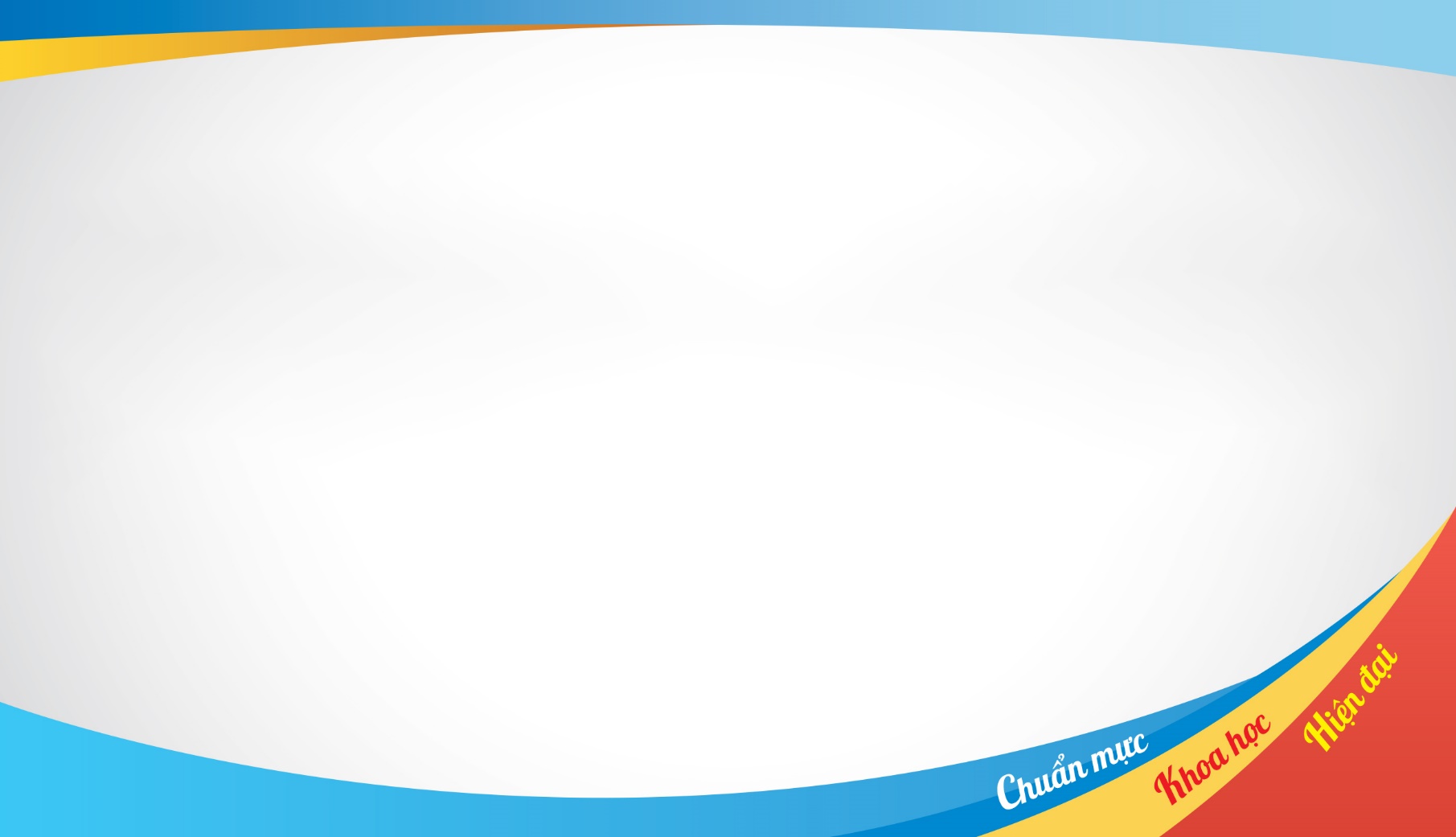 HỆ TÀI NGUYÊN TRỰC TUYẾN VÀ GÓC HỖ TRỢ
19/05/2023
56
HỆ TÀI NGUYÊN TRỰC TUYẾN
Giới thiệu sách
Hướng dẫn sử dụng sách
Ma trận kiến thức, kĩ năng
Phân phối chương trình
Kế hoạch giảng dạy tham khảo
Tài liệu tập huấn
Video giới thiệu bộ môn
Video minh hoạ tiết dạy tham khảo
Video phân tích tiết dạy minh hoạ
taphuan.nxbgd.vn
hanhtrangso.nxbgd.vn
www.chantroisangtao.vn
19/05/2023
57
GÓC HỖ TRỢ
Ghi nhận các góp ý của bạn đọc, chuyển đến ban biên tập để tham khảo, phản biện và chỉnh sửa.
Kết nối tập huấn giữa giáo viên với tác giả, chủ biên, tổng chủ biên các môn học.
Hỗ trợ phát hành và công tác thư viện.
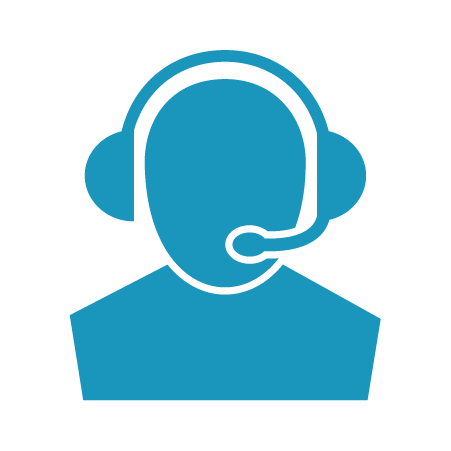 www.chantroisangtao.vn/hotro
19/05/2023
58
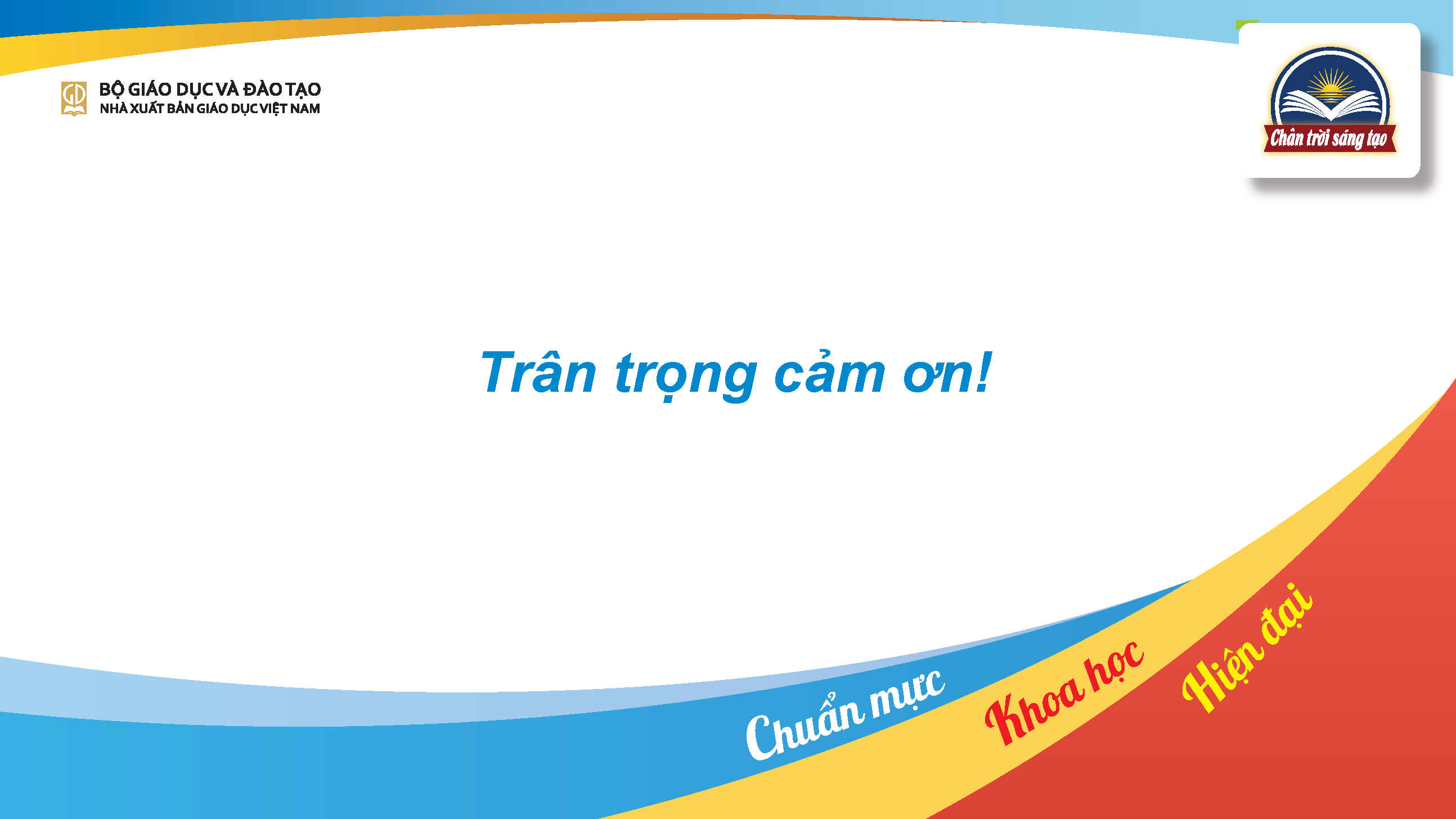 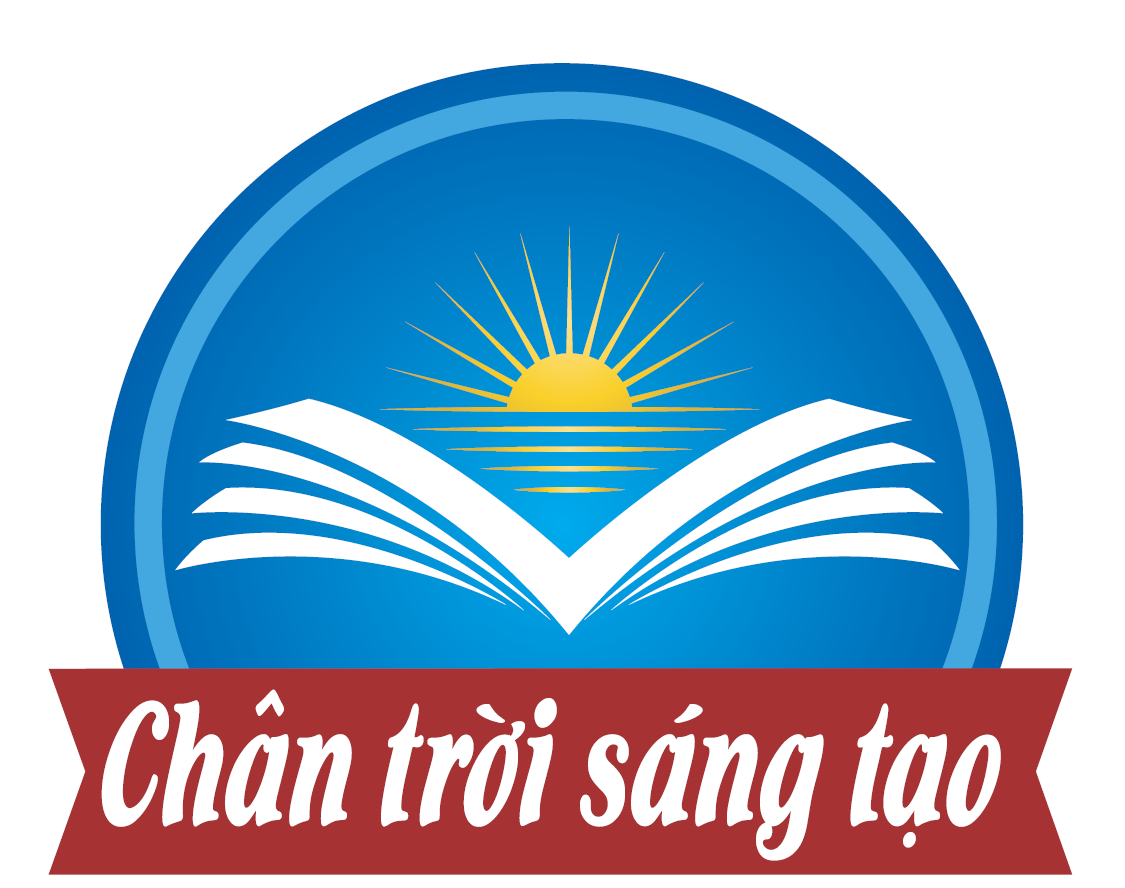